Учитель от БлОГА
Прудаева Ирина Владимировна,

заместитель директора по УВР 
МАОУ гимназии № 21 города Тюмени
Вызовы времени
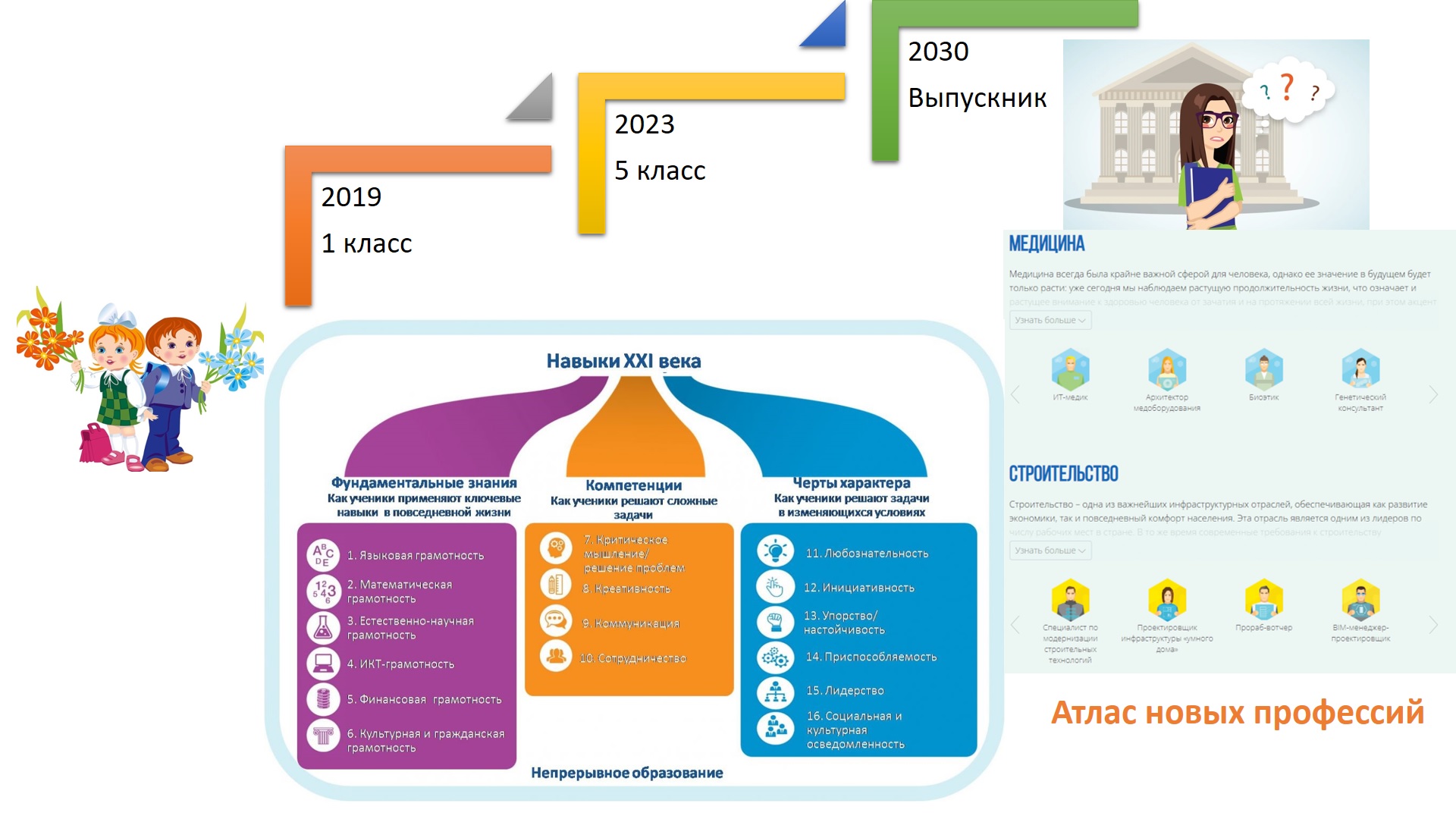 [Speaker Notes: За последние годы мир стал более сложным, непредсказуемым, переменчивым, многозначным. Ситуация меняется неожиданно и стремительно, скорость изменений неумолимо нарастает. И нам - родителям и педагогам необходимо понимать, что сегодняшний четвероклассник - это выпускник 2030 года, который интересуется многим, знает всё о смартфонах и гаджетах, доверяет блогерам больше, чем СМИ, который не замечает грани между реальным миром и онлайн-пространством, которому предстоит делать выбор из атласа новых профессий.]
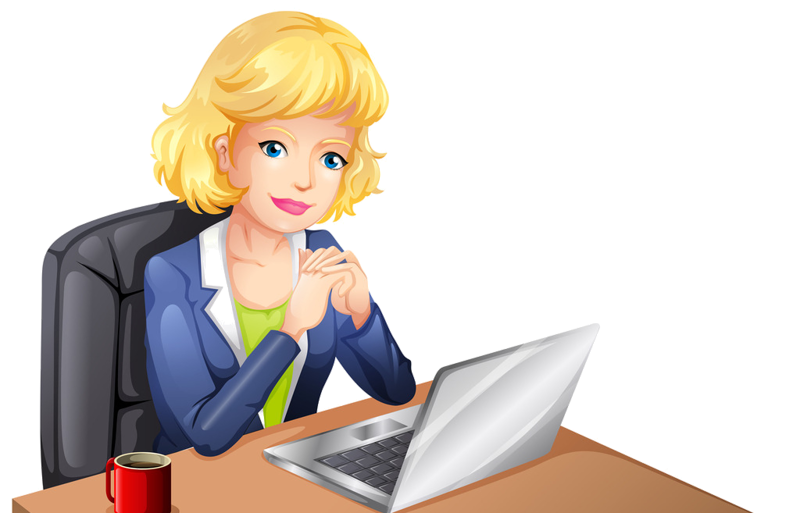 [Speaker Notes: Новому поколению нужны учителя, которые будут с ним на одной волне, будут способны быстро меняться в турбулентном мире, осваивая молниеносно новые технологии и знания]
талантливые, творчески работающие высокопрофессиональные педагоги, распространяющие инновационный педагогический опыт
Профстандарт (учитель, воспитатель)
Владеть ИКТ-компетентностями:
общепользовательская ИКТ-компетентность;
общепедагогическая ИКТ-компетентность;
предметно-педагогическая ИКТ-компетентность (отражающая профессиональную ИКТ-компетентность соответствующей области человеческой деятельности)
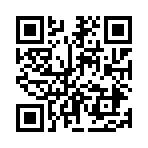 Базовые показатели ИКТ-компетентности (ЮНЕСКО, 2011)
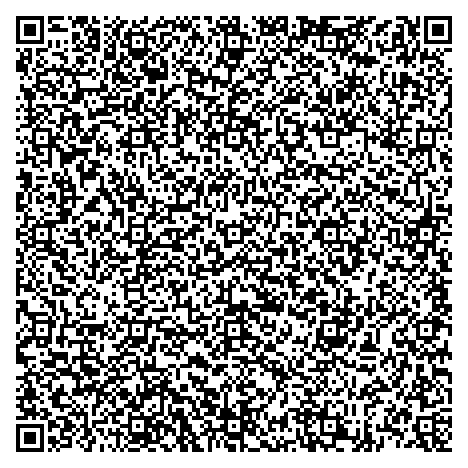 разработка ЦОР
использование ИКТ в качестве инструмента 
поддержка рефлексии 
создание в среде учащихся и своих коллег “сообществ знаний”
Конструктор сайтов
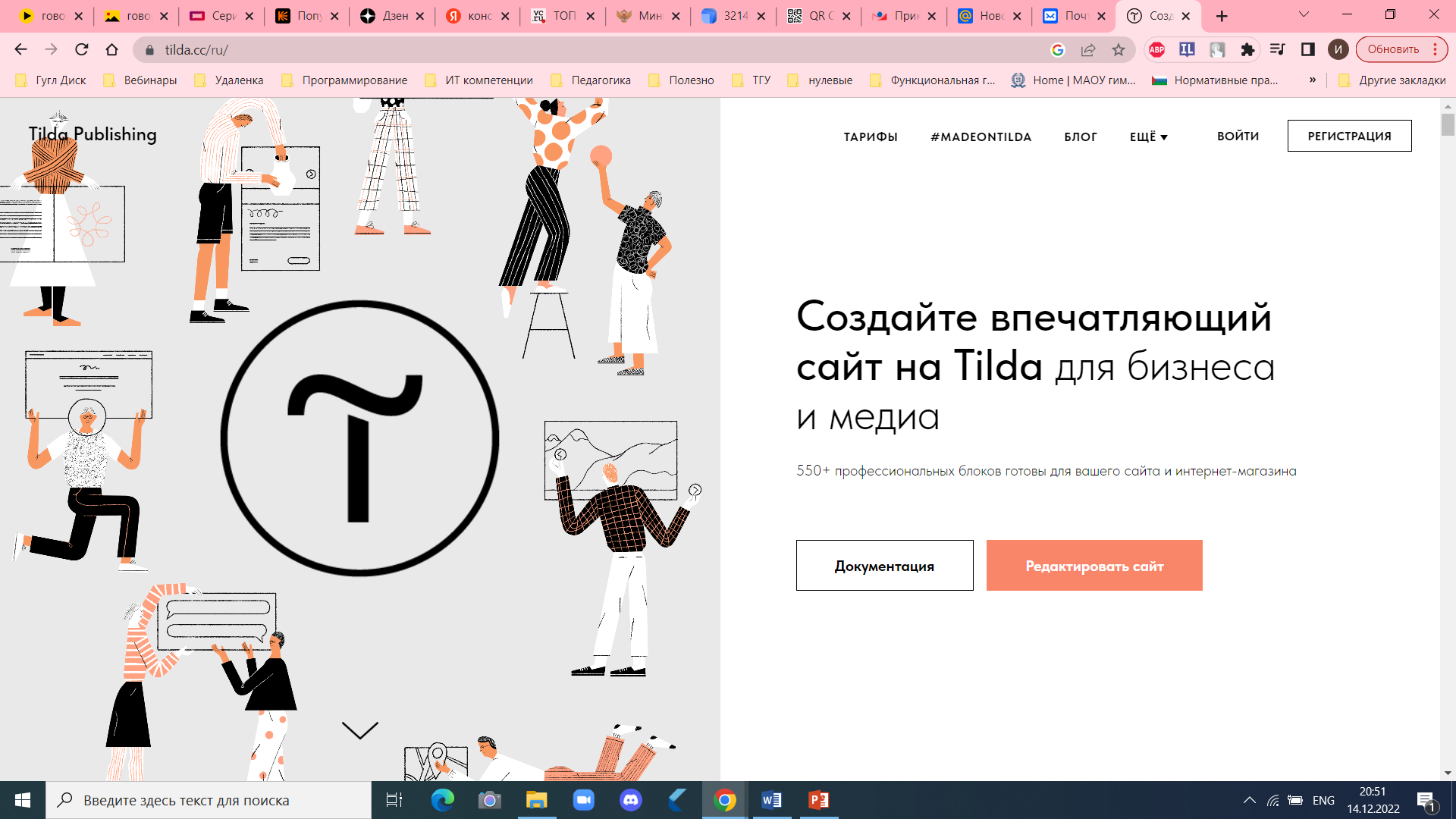 tilda.cc
Craftum
uKit.com
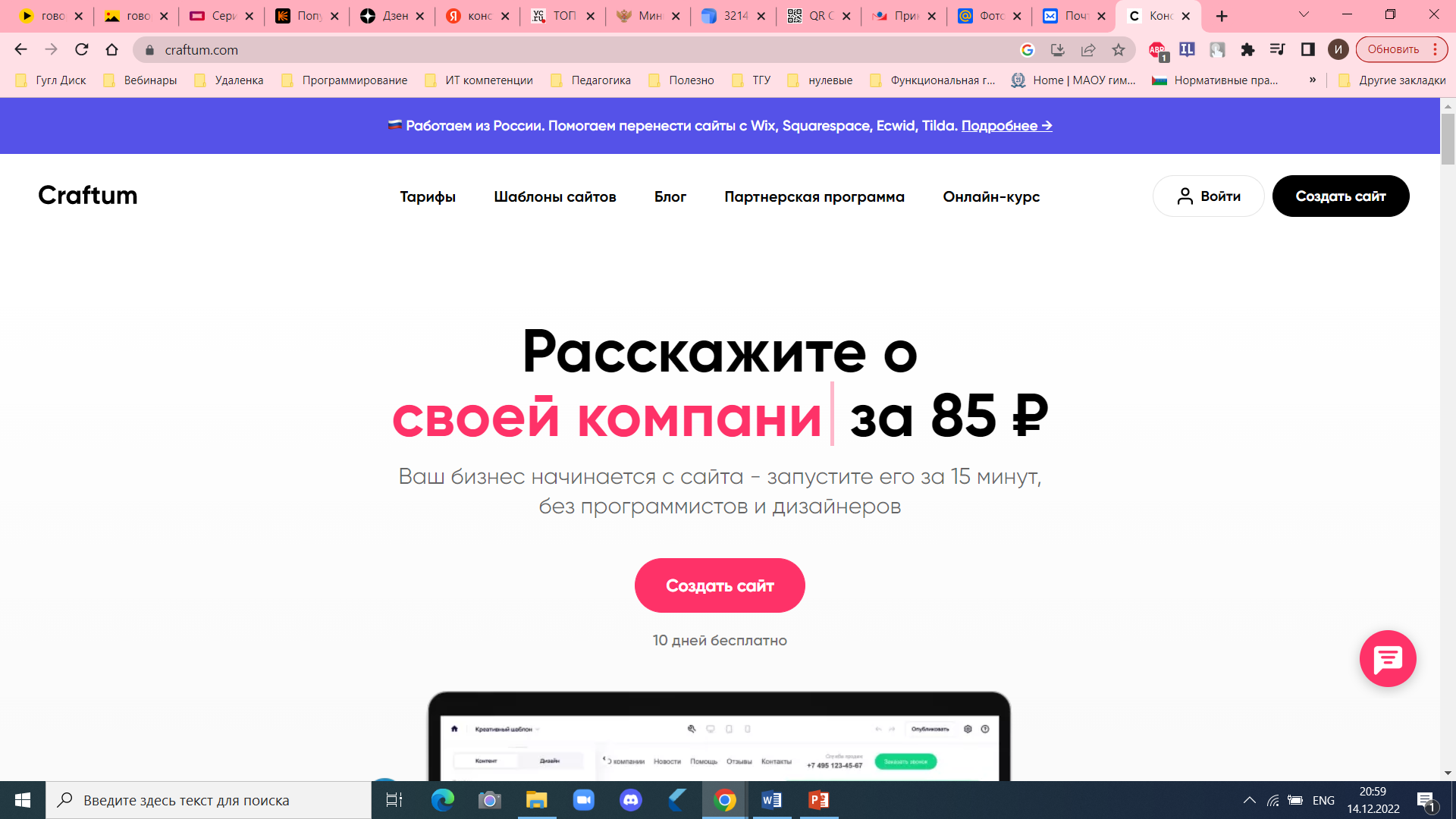 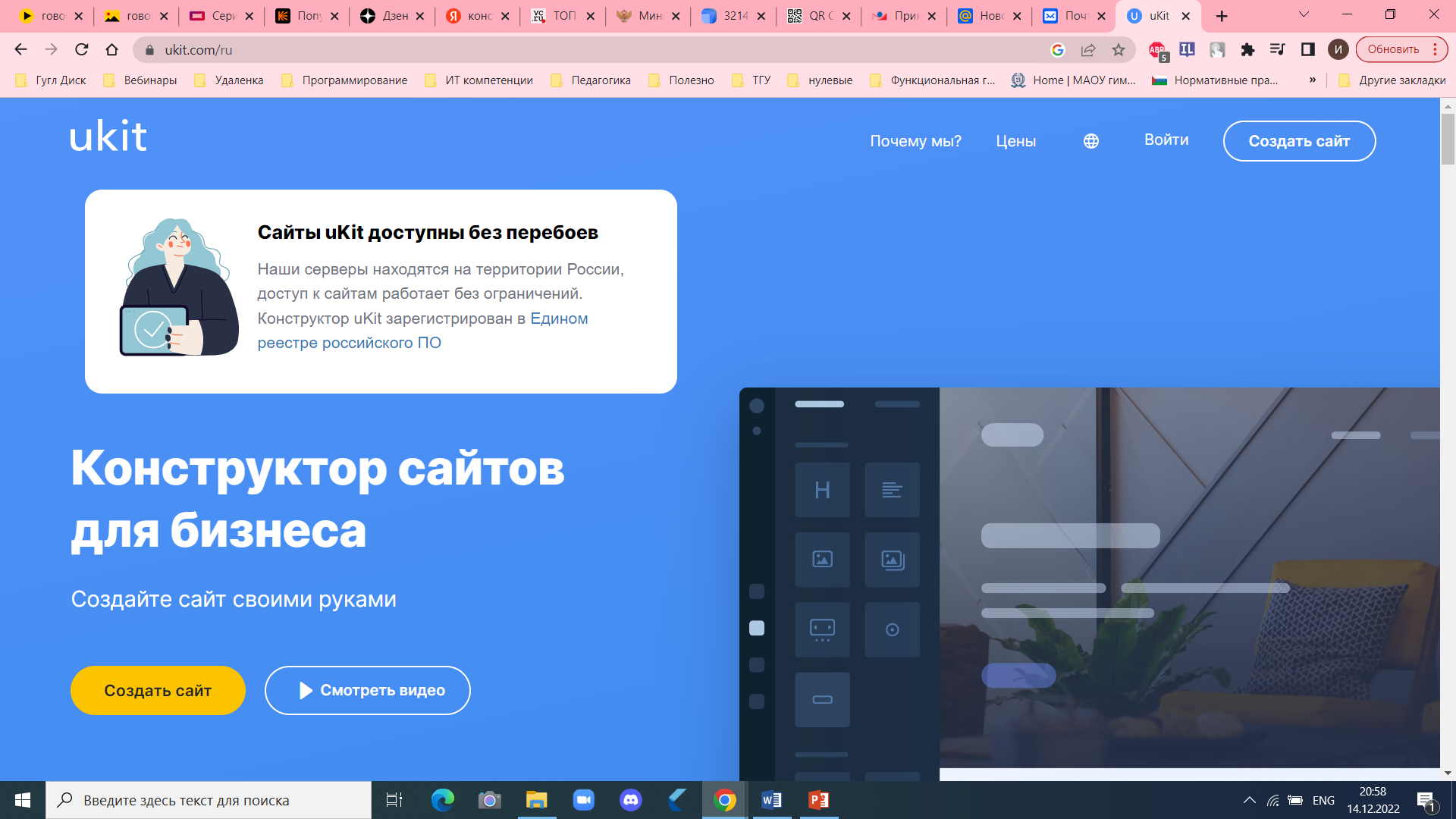 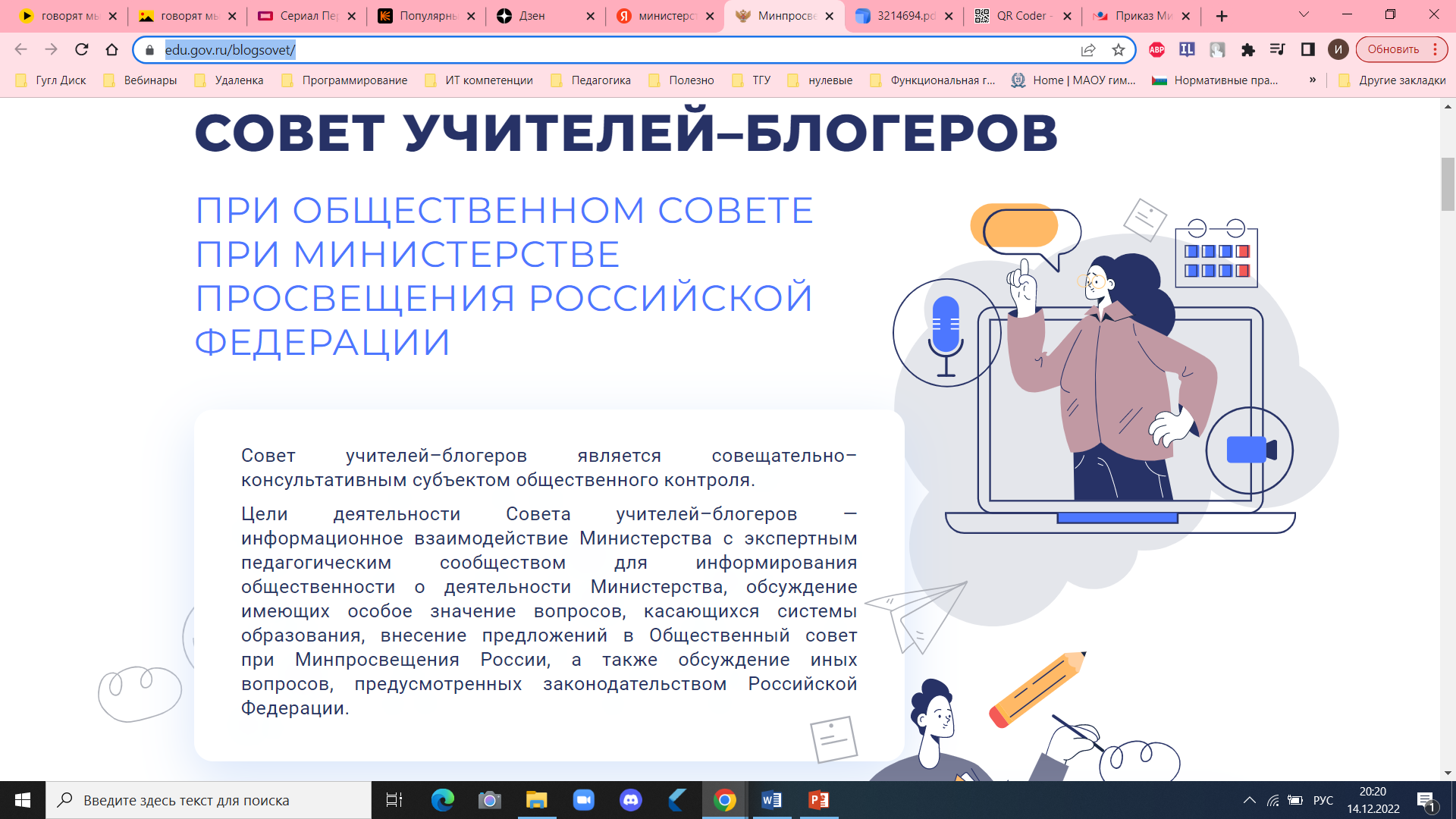 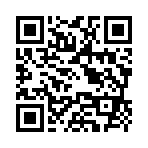 [Speaker Notes: Совет учителей–блогеров призван обеспечить взаимодействие Министерства и учителей–блогеров, привлечь внимание общества к теме популяризации профессии учителя и формированию позитивного имиджа учащихся педагогических университетов и учителей российских школ, а также способствовать популяризации работы педагогов среди аудитории соцсетей.]
Блог — веб-сайт, основное содержимое которого — регулярно добавляемые человеком записи, содержащие текст, изображения или мультимедиа. Для блогов характерна возможность публикации отзывов (комментариев) посетителями; она делает блоги средой сетевого общения, имеющей ряд преимуществ перед электронной почтой, группами новостей и чатами.
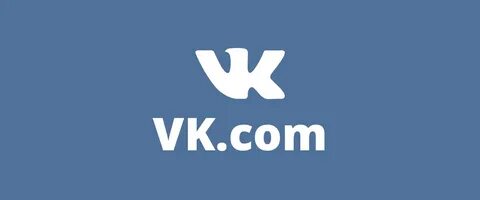 ВКонтакте
Telegram
RuTube
Яндекс.Дзен
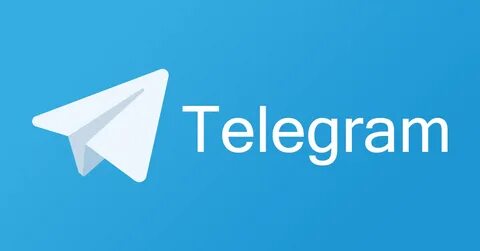 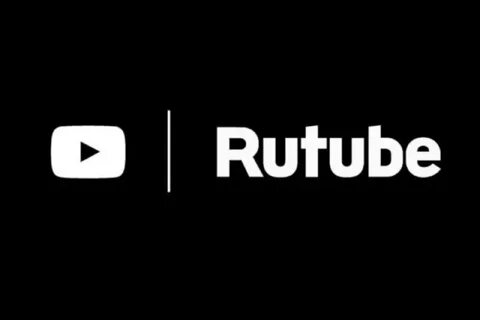 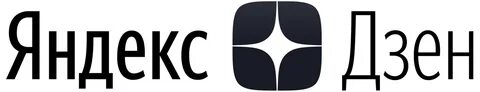 О себе
ТОП личных фактов о Вас
Ваша история прихода в профессию
Список Ваших любимых книг
История из детства, которая повлияла на Ваш характер
Расскажите о какой-то своей «странности»
Ваши главные жизненные уроки и учителя
Ваше хобби или занятие вне работы
@kirill_vladislavovish
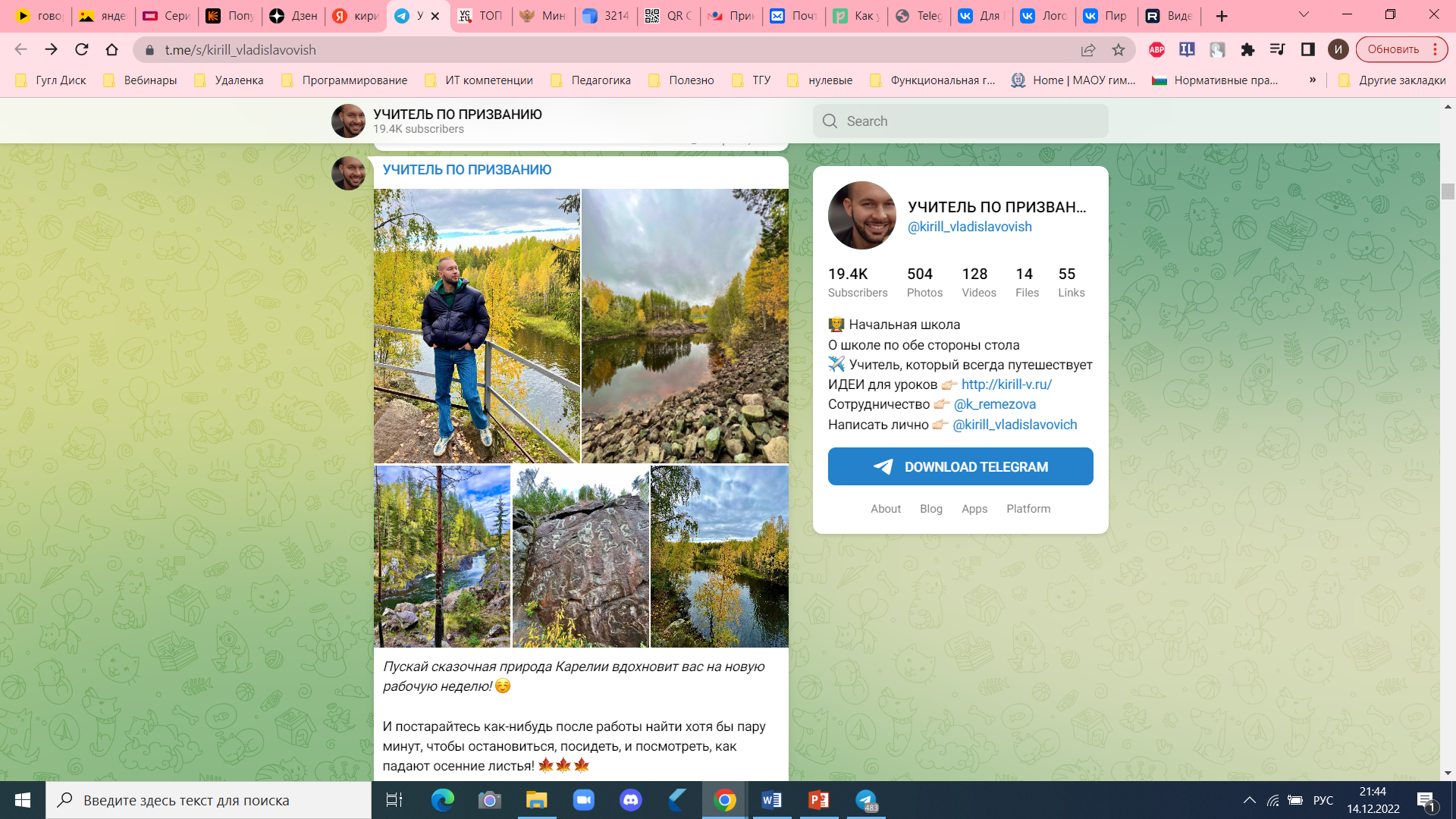 УЧИТЕЛЬ ПО ПРИЗВАНИЮ
Арефьев Кирилл Владиславович
Учитель начальных классов
г. Москва
ЦОР
Ваши фишки в педагогике
https://www.tiktok.com/@nickmilovanov?
Николай Мартынов
физик
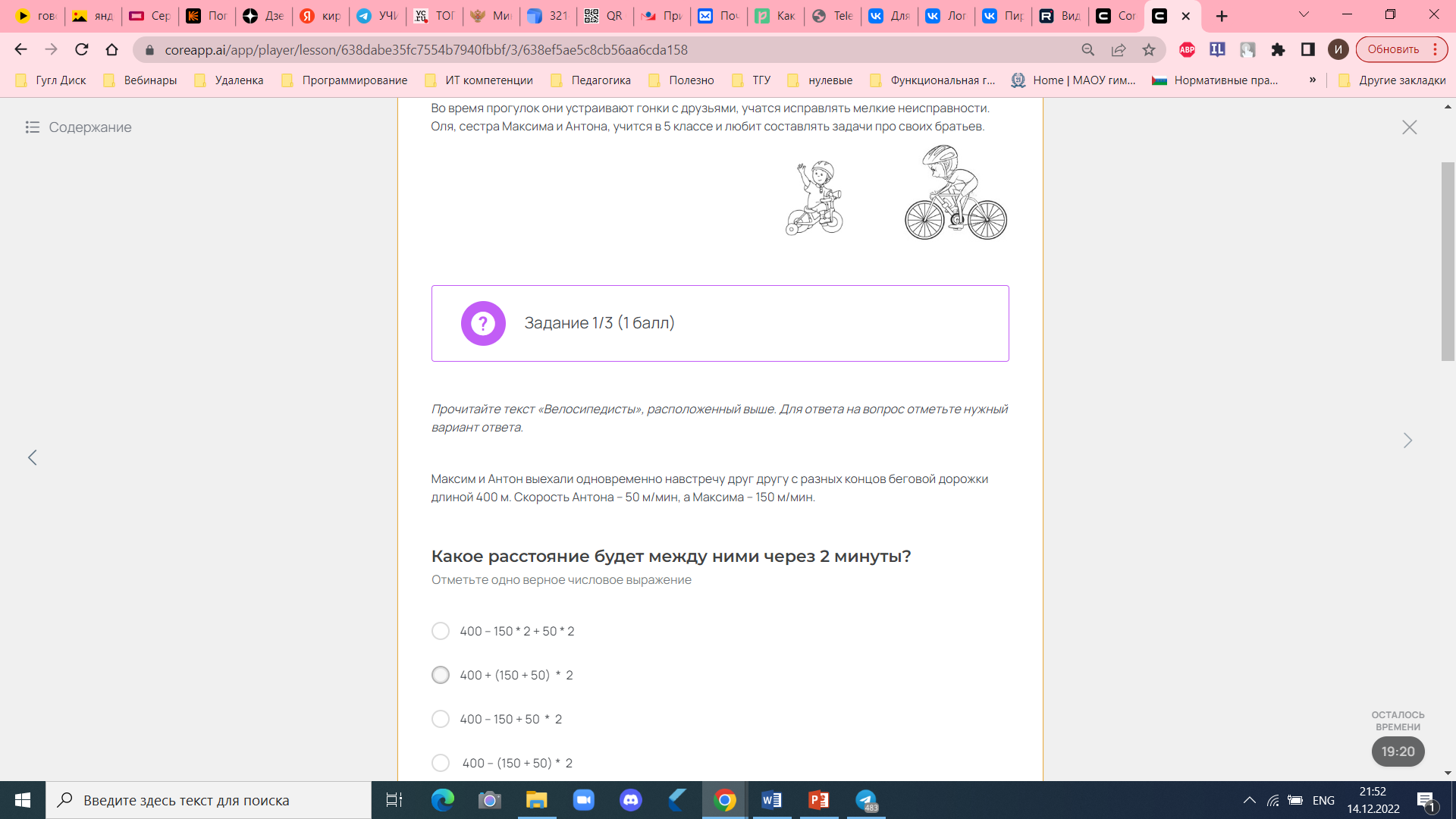 ЦОР
Coreapp.ai
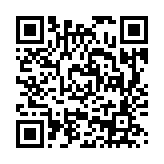 Экспертность
Расскажите о блогерах, которых Вы читаете
Обзор пособий
Способы рефлексии
Мастер-класс
Что происходит на Ваших занятиях? 
Методики, выбранные Вами для работы
Упражнения на развитие детей
Небольшие советы, инструкции к простым занятиям, подборки
Как разнообразить занятия?
Как не потерять у ребенка интерес к обучению летом?
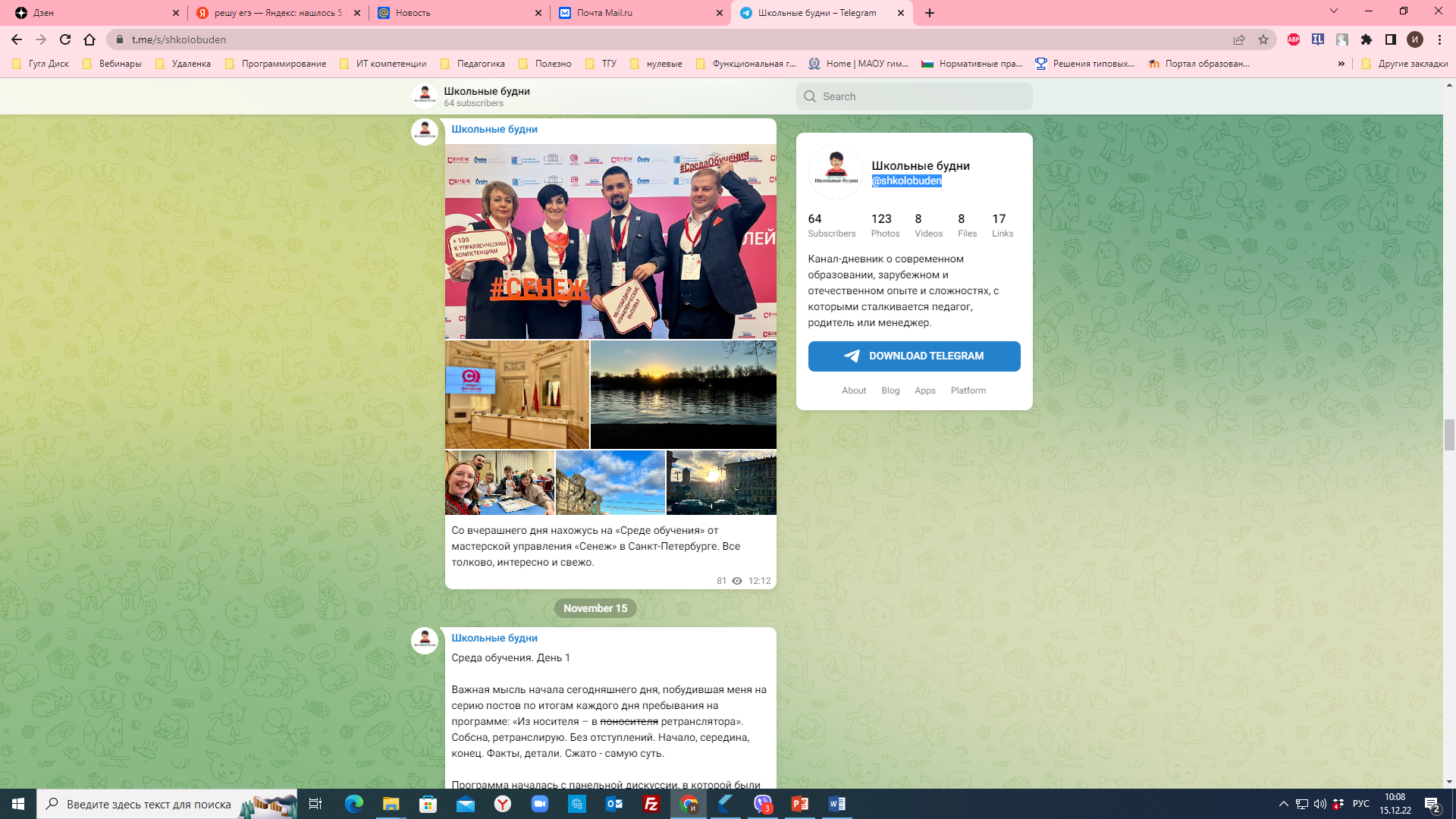 @shkolobuden
ШКОЛЬНЫЕ БУДНИ
Битдорф Александр Викторович
Учитель истории и обществознания 
МАОУ СОШ № 15 города Тюмени
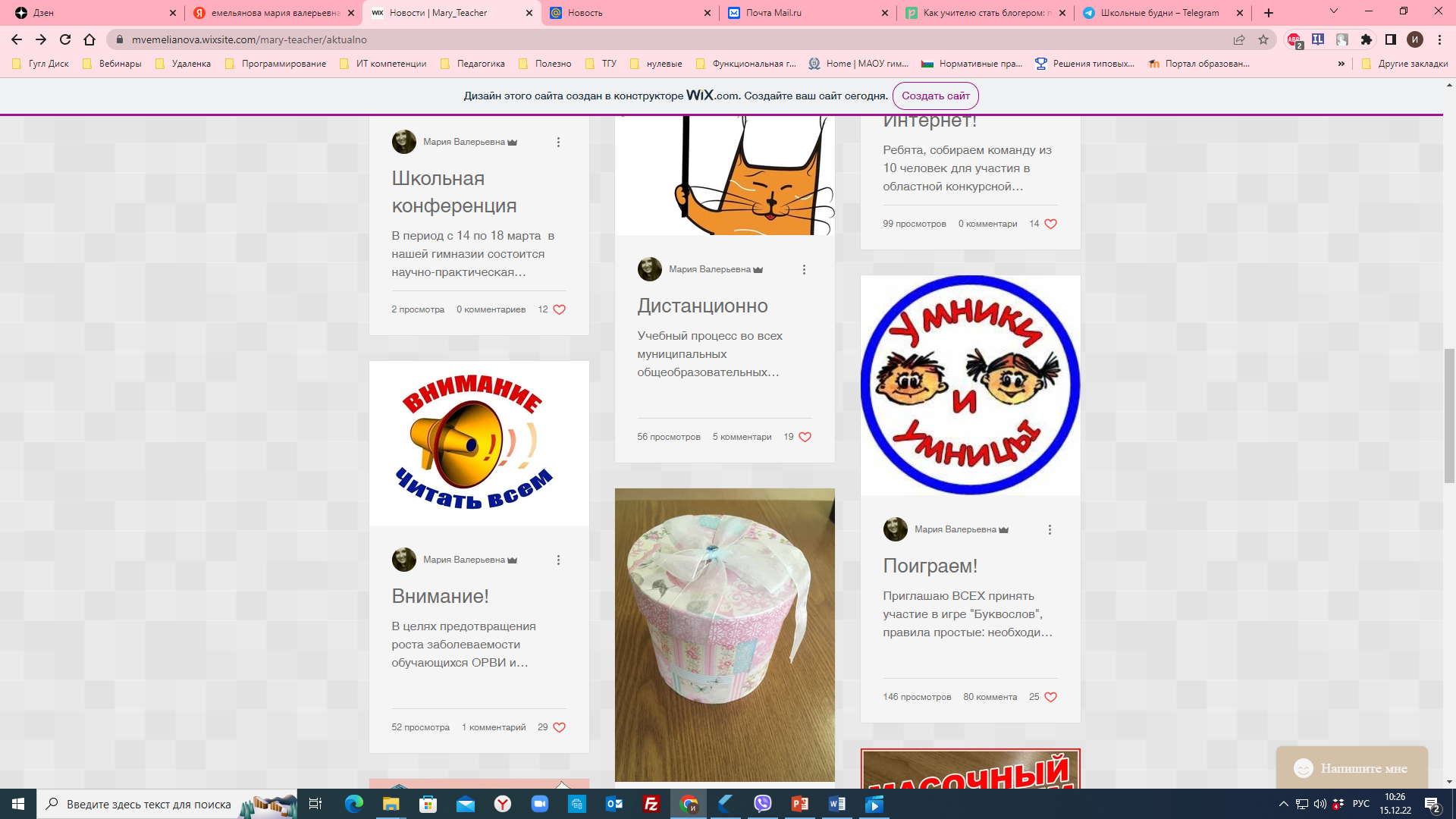 Интерактивность
Конкурс комментариев
Попросить совета
Розыгрыш консультации или приза
Викторина или опрос в посте
https://mvemelianova.wixsite.com/mary-teacher
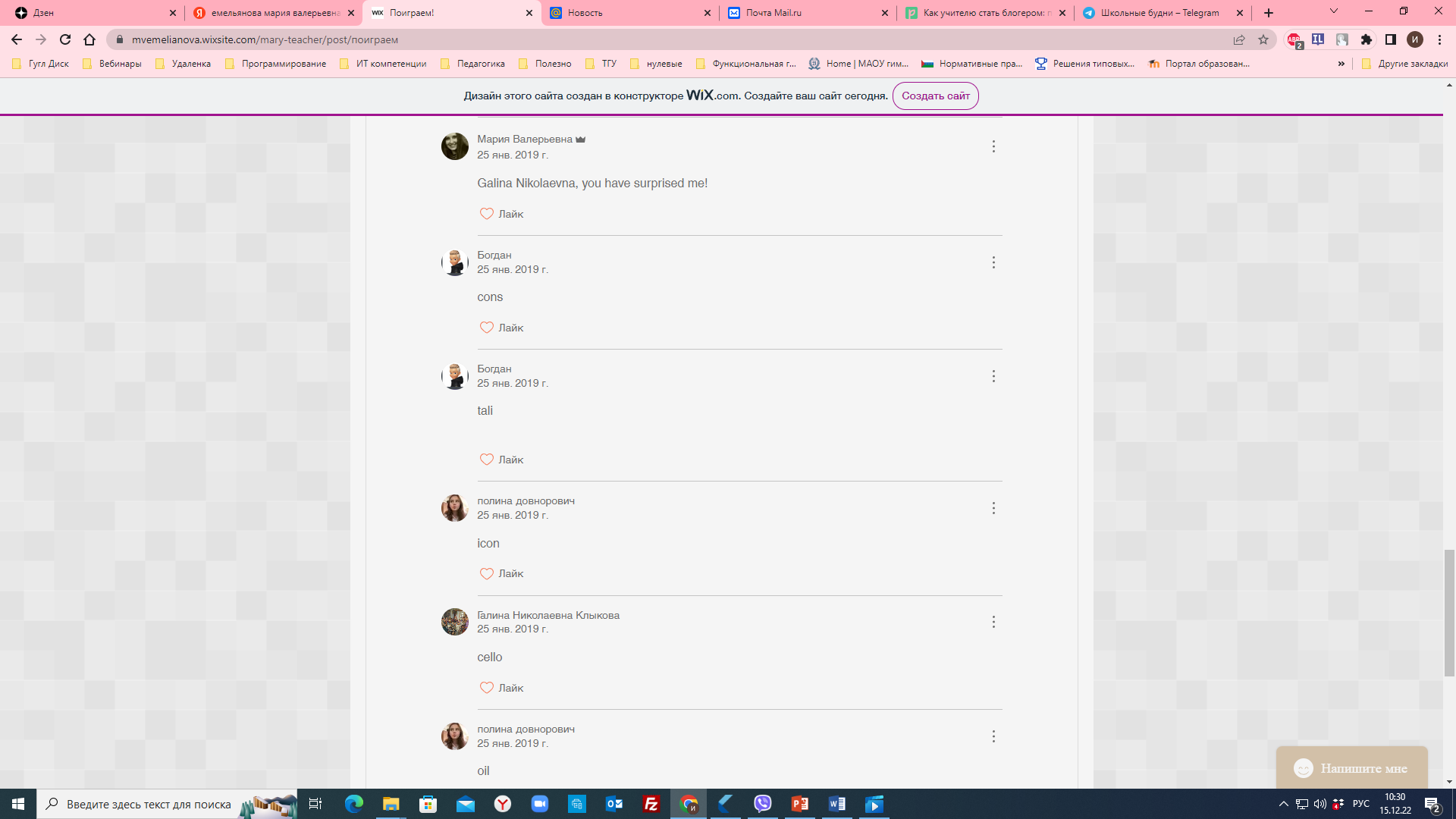 Емельянова Мария Валерьевна
Директор 
МАОУ гимназия № 21 города Тюмени
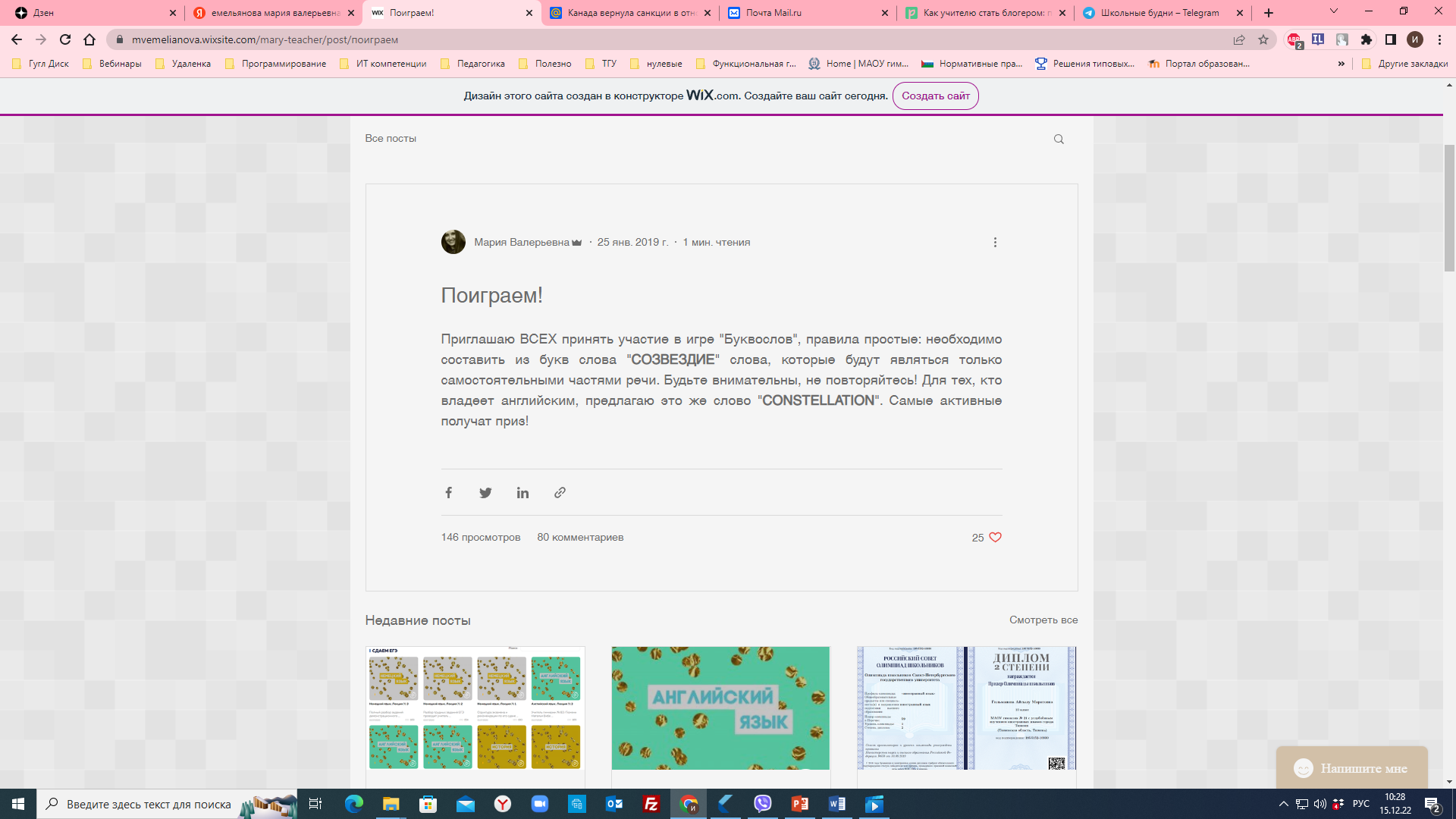 «Золотая формула контента»
40 процентов — так называемый «вовлекающий контент»: опросы, ответы на вопросы, новости. 
30 процентов — пользовательский контент — отзывы, интервью, видео и фото с мероприятий, конференций, встреч.
25 процентов — обучающий — анонсы предстоящих мероприятий, вебинары, советы, статьи.
5 процентов — рекламный. Ну вдруг…
Прудаева Ирина Владимировна
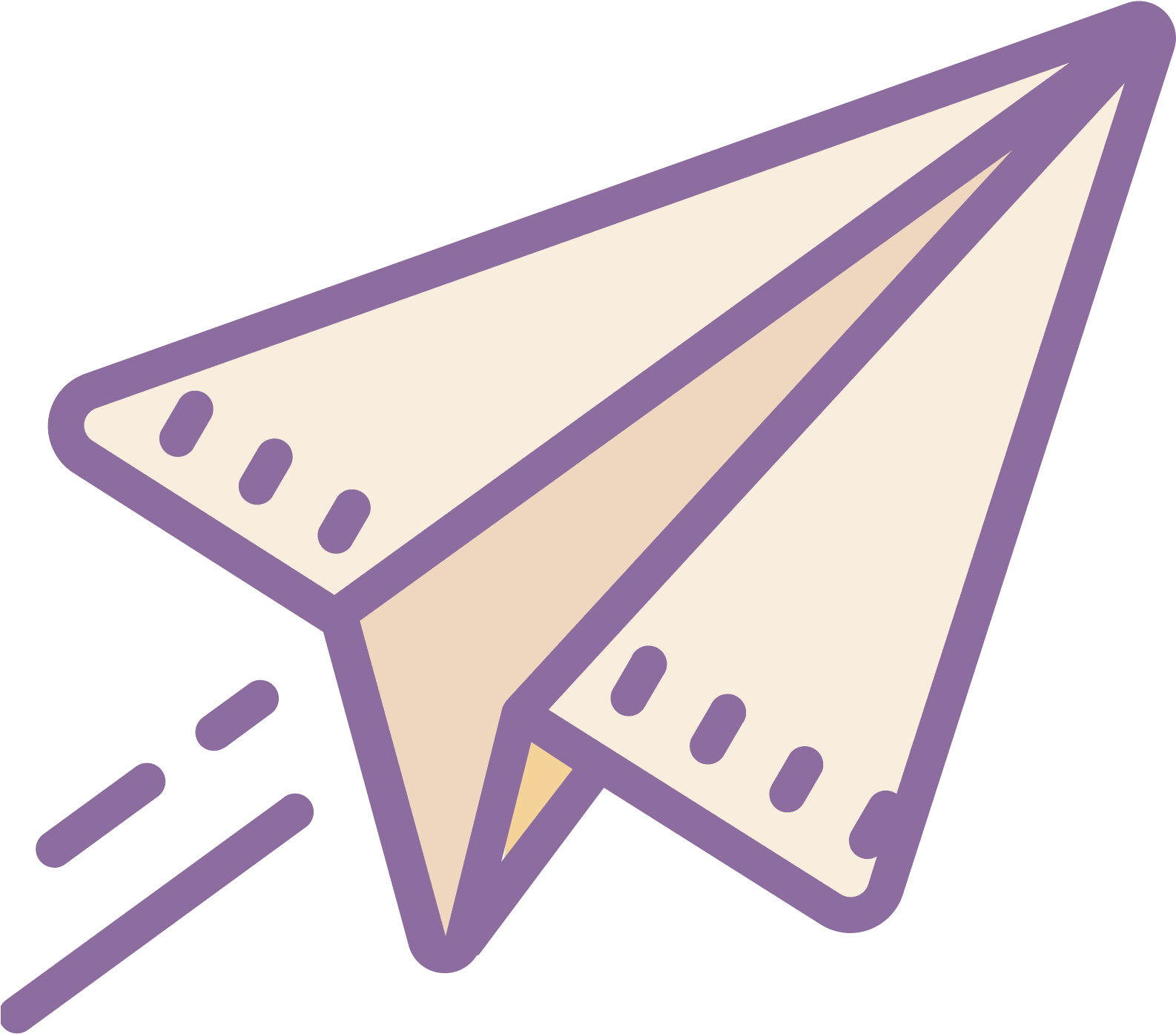 i.v.prudaeva@mail.ru
+7 919 926 55 66